What Department Chairs Need to Know About Social Media
Dr. Stephanie Vie
University of Central Florida

Institute for Academic Leadership
Department Chairs Workshop
Spring 2018
Overview
My background
Definitions and history
Demographics
Why use social media?
How to use social media
Common concerns
Questions and answers
My background
Expertise in social media research, teaching, and use for over twenty years
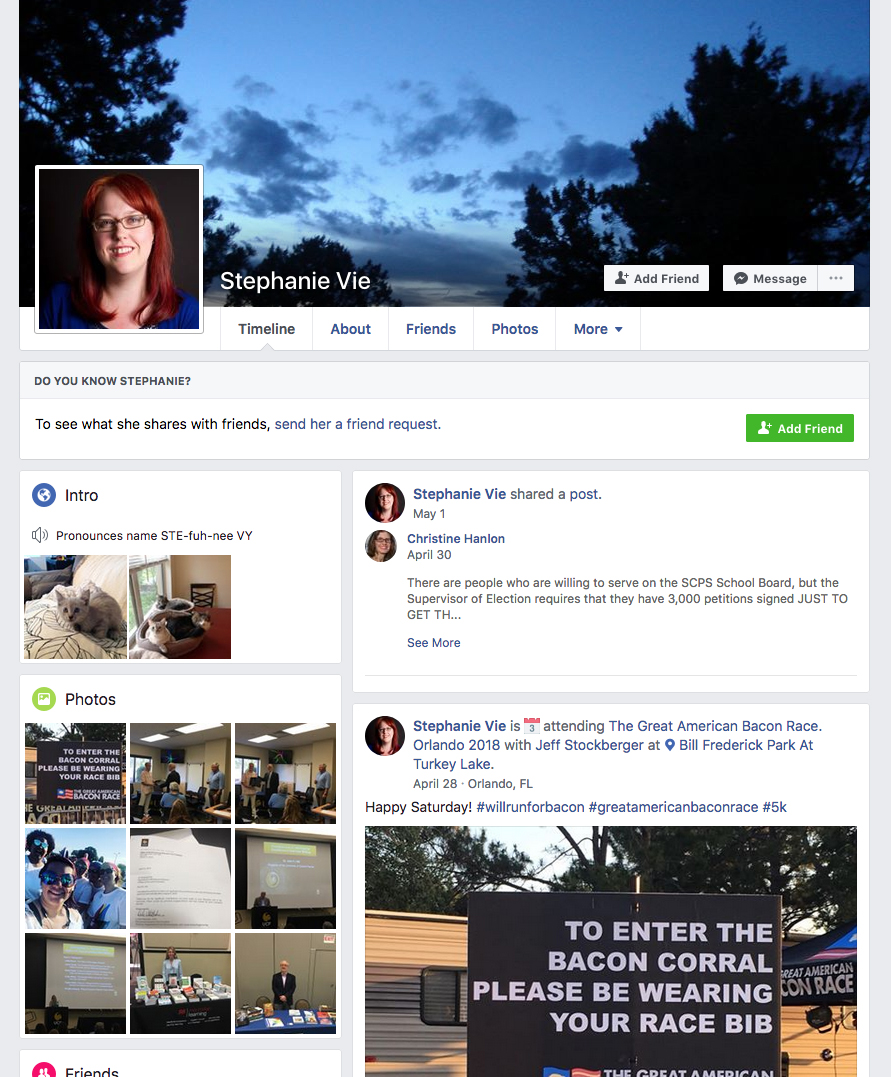 Facebook:

Active since March 2006

717 connections (friends)

Audience:

Mix of academic connections, offline acquaintances and friends, and family

Content:

Mix of personal and professional

Mainly academic and personal accomplishments
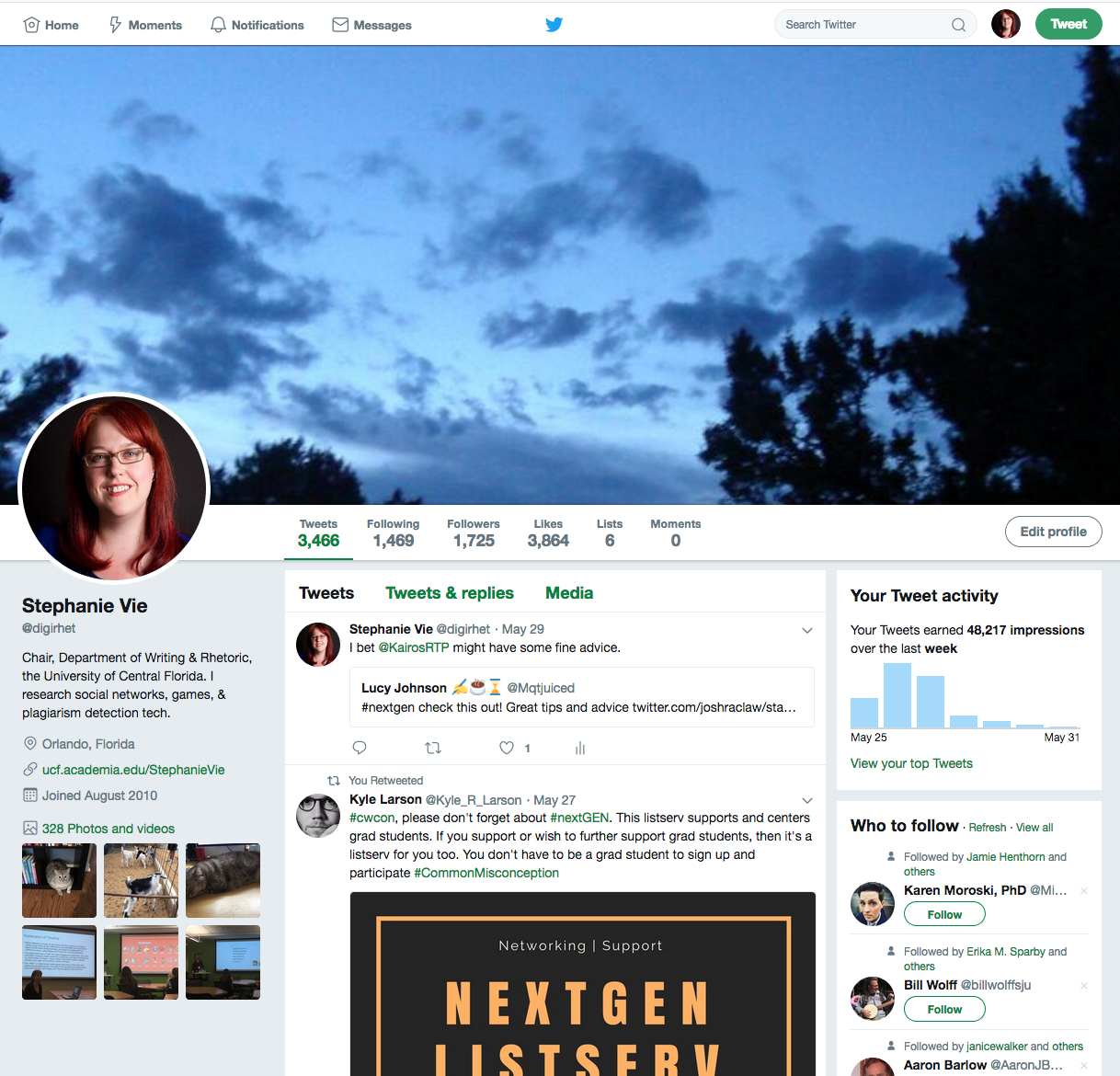 Twitter:

Active since August 2010

1,725 connections (followers)

Audience:

Almost all academic connections

Content:

Mix of personal and professional

Heavily networking using @ and # features
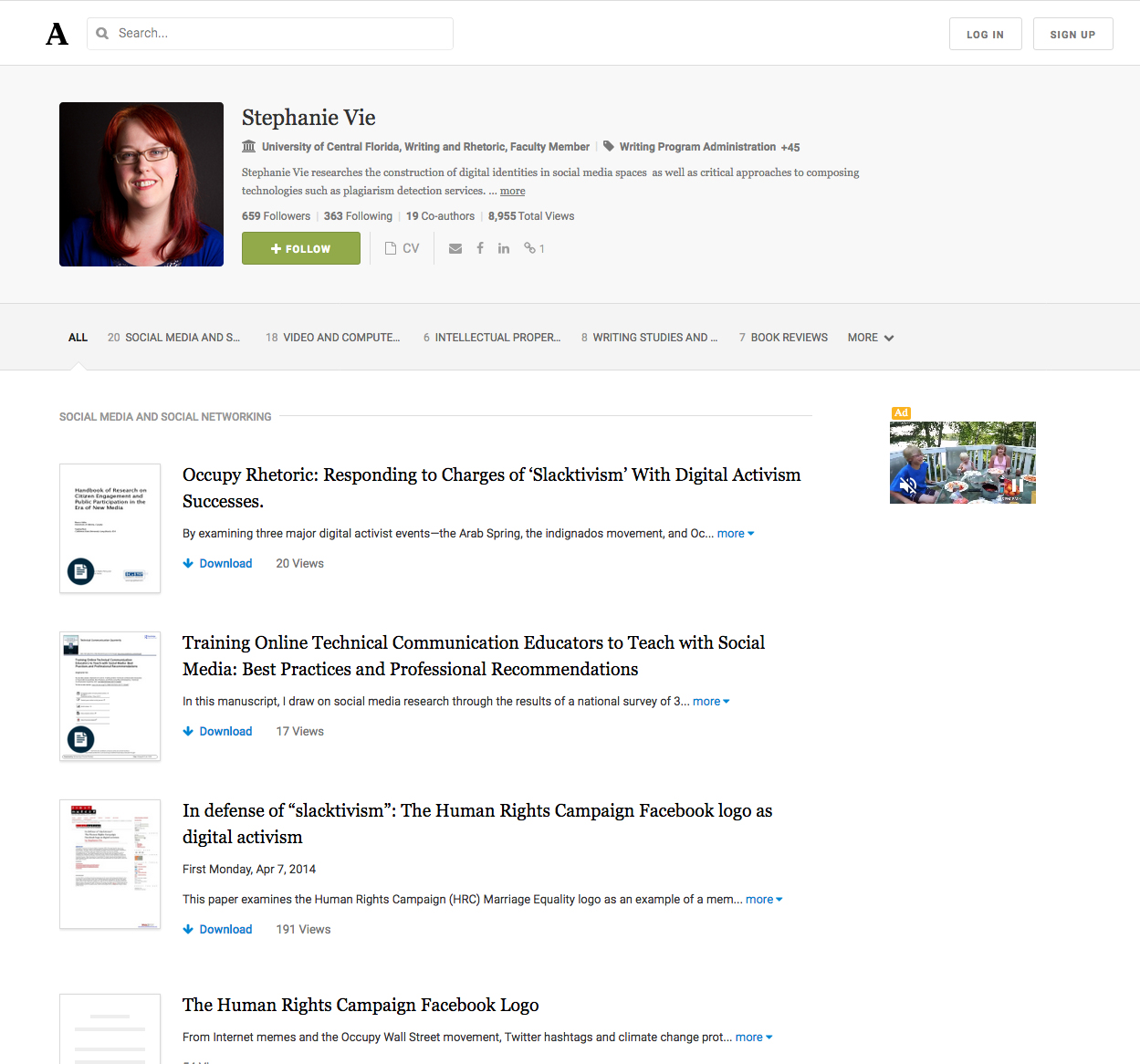 Academia.edu:

Active since April 2013

659 connections (followers)

Audience:

All academic connections

Content:

All scholarly

Offers downloadable content for viewers
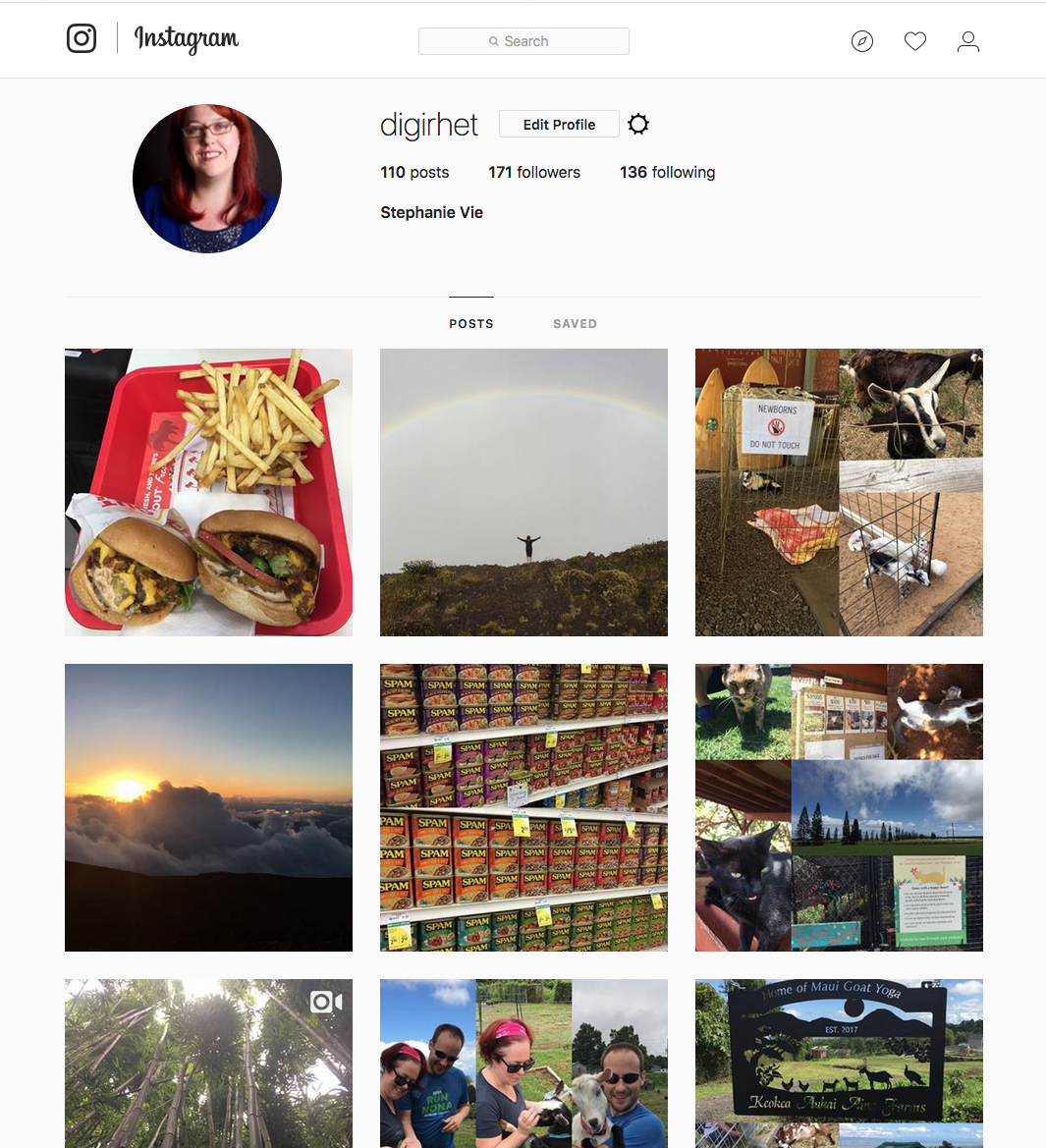 Instagram:

Active since December 2016

171 connections (followers)

Audience:

Mostly personal connections with some academic

Content:

Almost all personal, not scholarly

Images and videos about travel and food
Definitions and history
Social media and social networking
Definitions
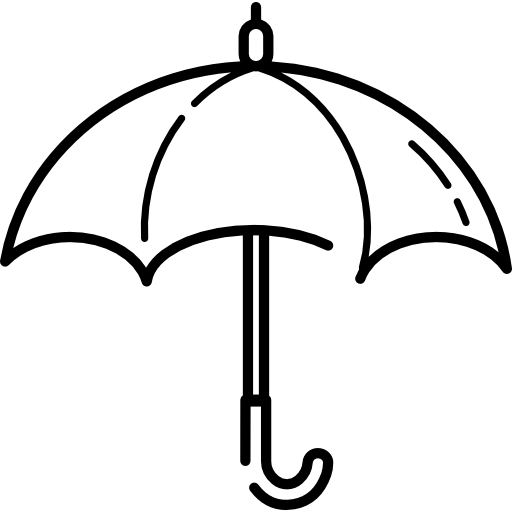 Social Media
Social Networking

“No commonly accepted definition of social media” (Carr & Hayes, 2015)

“SNS [feature] … (1) a public or semi‐public profile within a bounded system, (2) … a list of other users with whom they share a connection, and (3) [ability to] view and traverse their list of connections and … others within the system” (boyd & Ellison, 2007)
History
McGuire, S. (2018). Venngage. https://bit.ly/2kC25mt
History
Squires, D. (2016). Everything you ever wanted to know about social media. https://bit.ly/2H8gL5F
Demographics
Who’s using social media and which ones?
Demographics
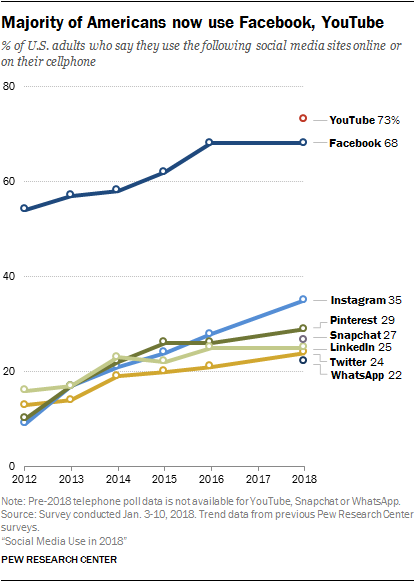 ~ 68% of U.S. adults use Facebook in 2018
Up from ~ 54% in 2012

Other than YouTube, no other social media comes close for adults

The median American adult uses 3 of the 8 social media listed here
Demographics
Teens use Instagram and Snapchat more than Facebook or Twitter

Only 10% of teens say Facebook is their most used platform

78% of 18- to 24-year-olds are Snapchat users
Demographics
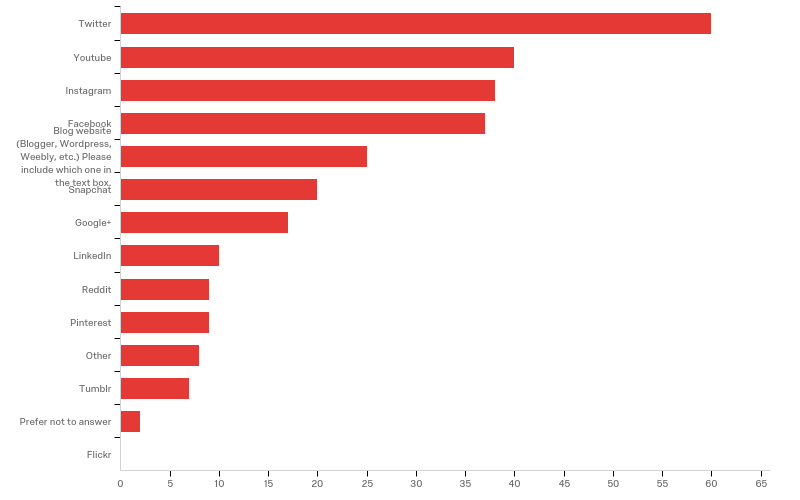 Which social media platforms did you use in your writing classroom?  (n = 98)
Demographics
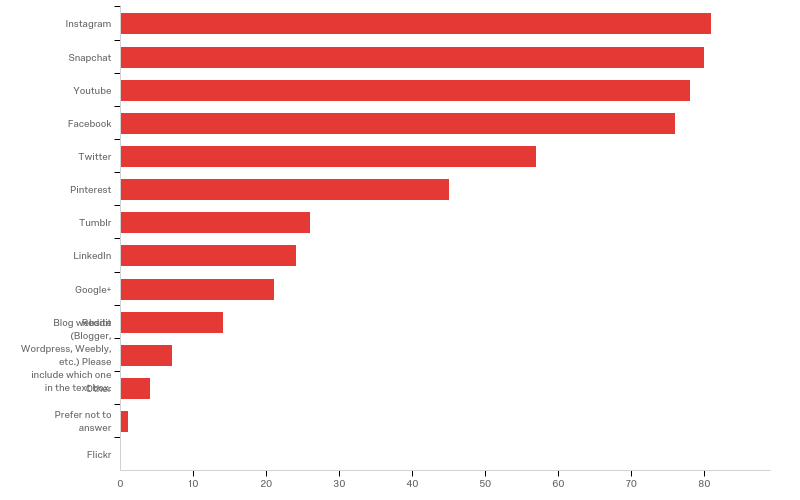 Which social media did you use outside of the writing classroom? (n = 98)
Demographics
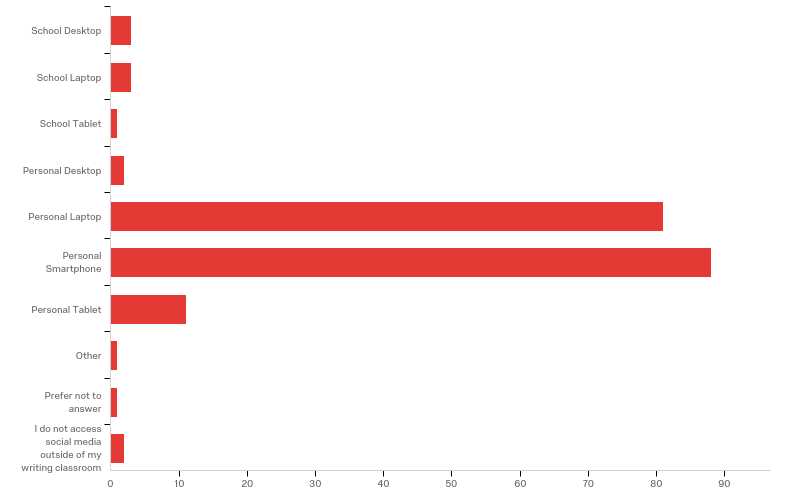 How do you access social media outside of the writing classroom? (n = 98)
Why use social media?
Benefits from a department chair’s perspective
Why Use Social Media?
Increasing student retention
Increasing faculty retention
Shoring up student recruitment
Harnessing 21st-century literacies
Increasing networking opportunities
Student Recruitment
Allows your department to reach students where they get their information: online
Develops networks that help you advertise your department and programs
Adds value to traditional channels for marketing and recruitment
Ellucian/Chronicle of Higher Education, 2017
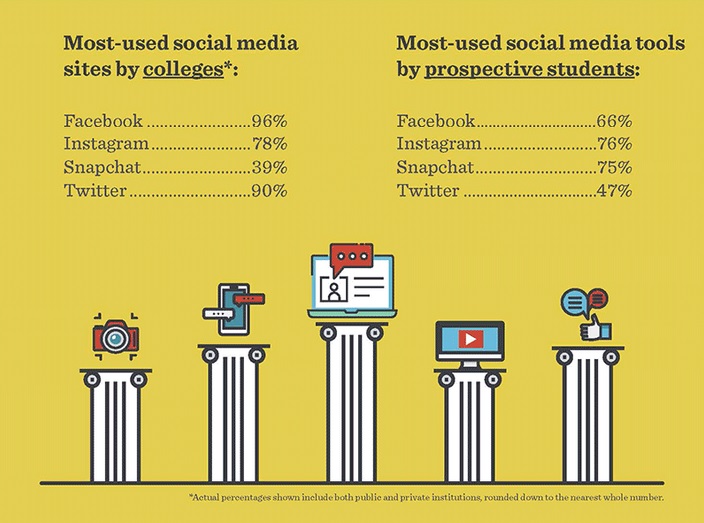 Ellucian/Chronicle of Higher Education, 2017
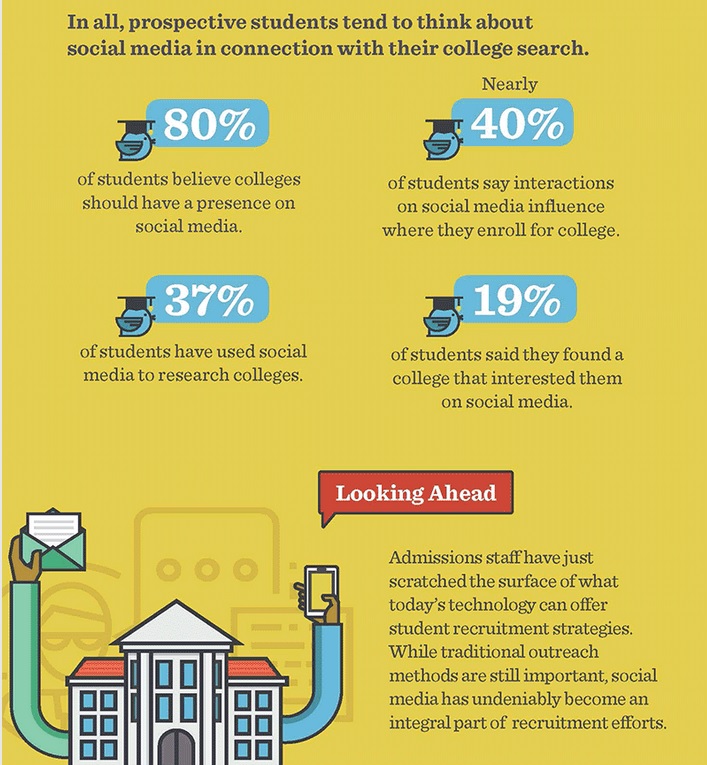 Ellucian/Chronicle of Higher Education, 2017
Student Retention
Students expect a technologically rich university experience
Social media can increase a sense of belonging and community
Social media can be used to share students’ good news and accolades 
Students use social media to ask questions and provide feedback
Underrepresented students turn to social media for college information at higher rates than non-minority students
Faculty Retention
Offers increased engagement with faculty members
Allows for specialized support groups
Provides a way to increase recognition of faculty efforts
Offers a means for increased visibility of faculty research, which can lead to increased citation metrics
Harnessing 21st-century Literacies
Allows students opportunities to craft messages for varied audiences
Offers collaborative communication channels for students 
Exposes students to communication technologies they will use post-graduation in the workplace 
Provides access to global conversations and perspectives 
Offers examples for grounding discussions of digital citizenship and critical literacies
Networking
Provides spaces for developing strong and weak ties (Granovetter)
Offers connections to professional networks for post-graduate needs
Allows students, particularly those at risk of attrition, opportunities to develop networks of support 
Taps students and faculty into professional resources and networks
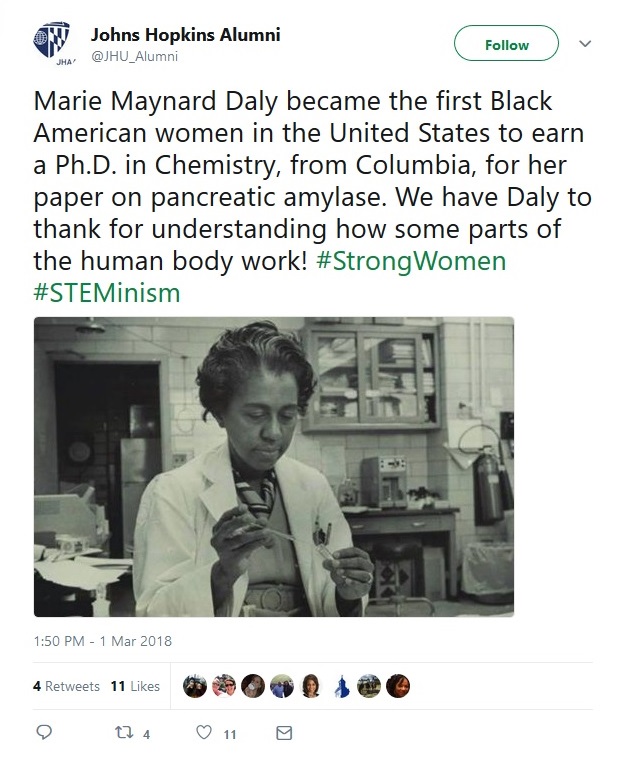 STEM communities have used targeted hashtag campaigns to fight the continued problem of underrepresentation of women and minorities in science
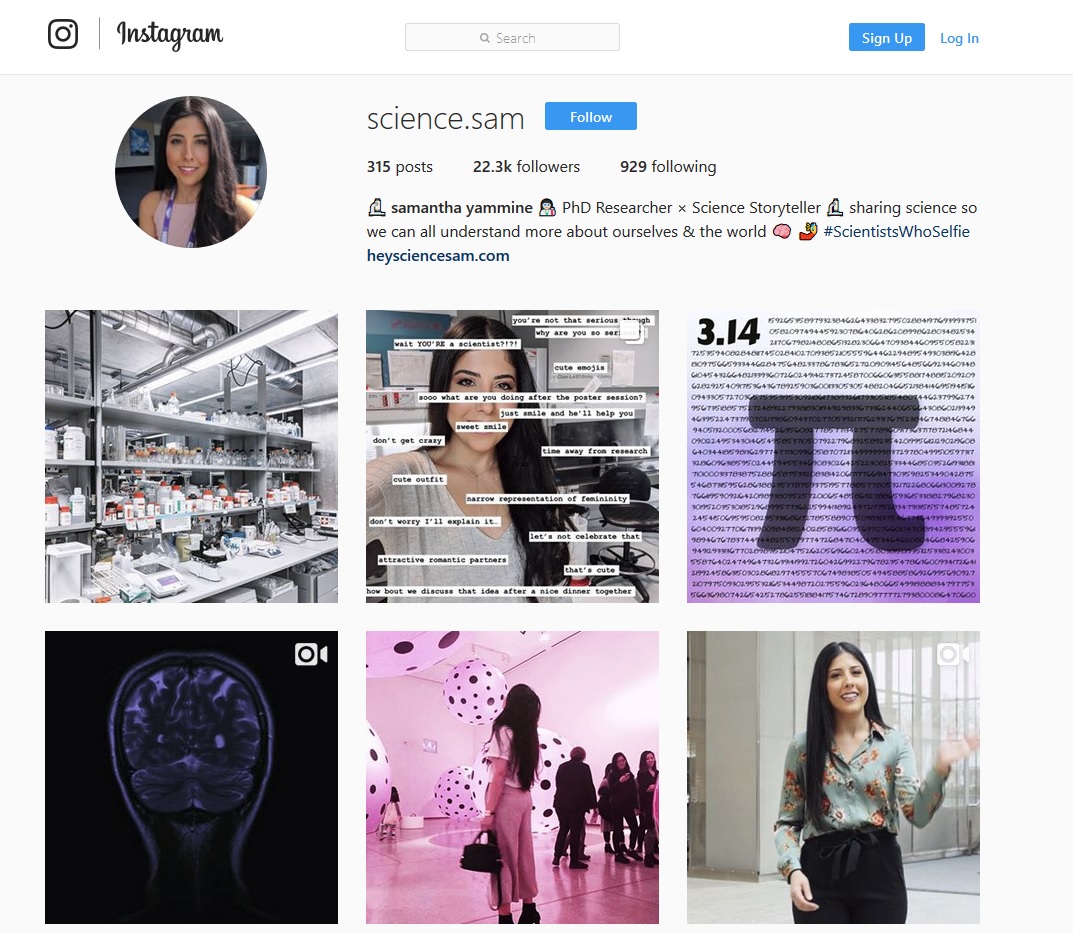 Female scientists use social media like Instagram to highlight women in STEM
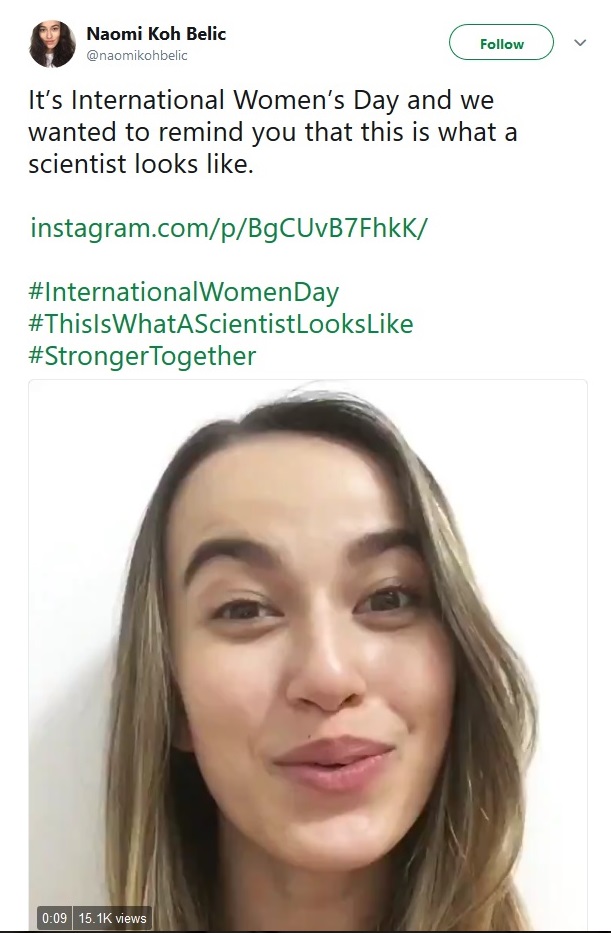 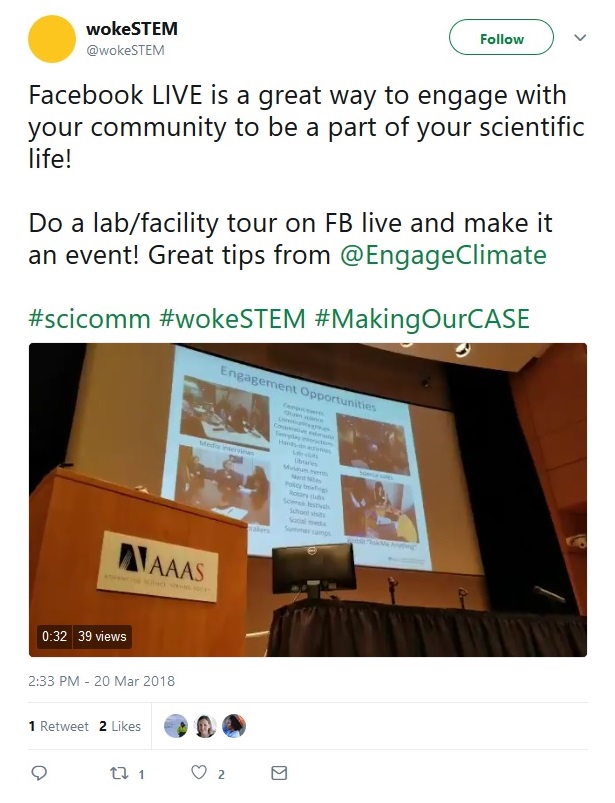 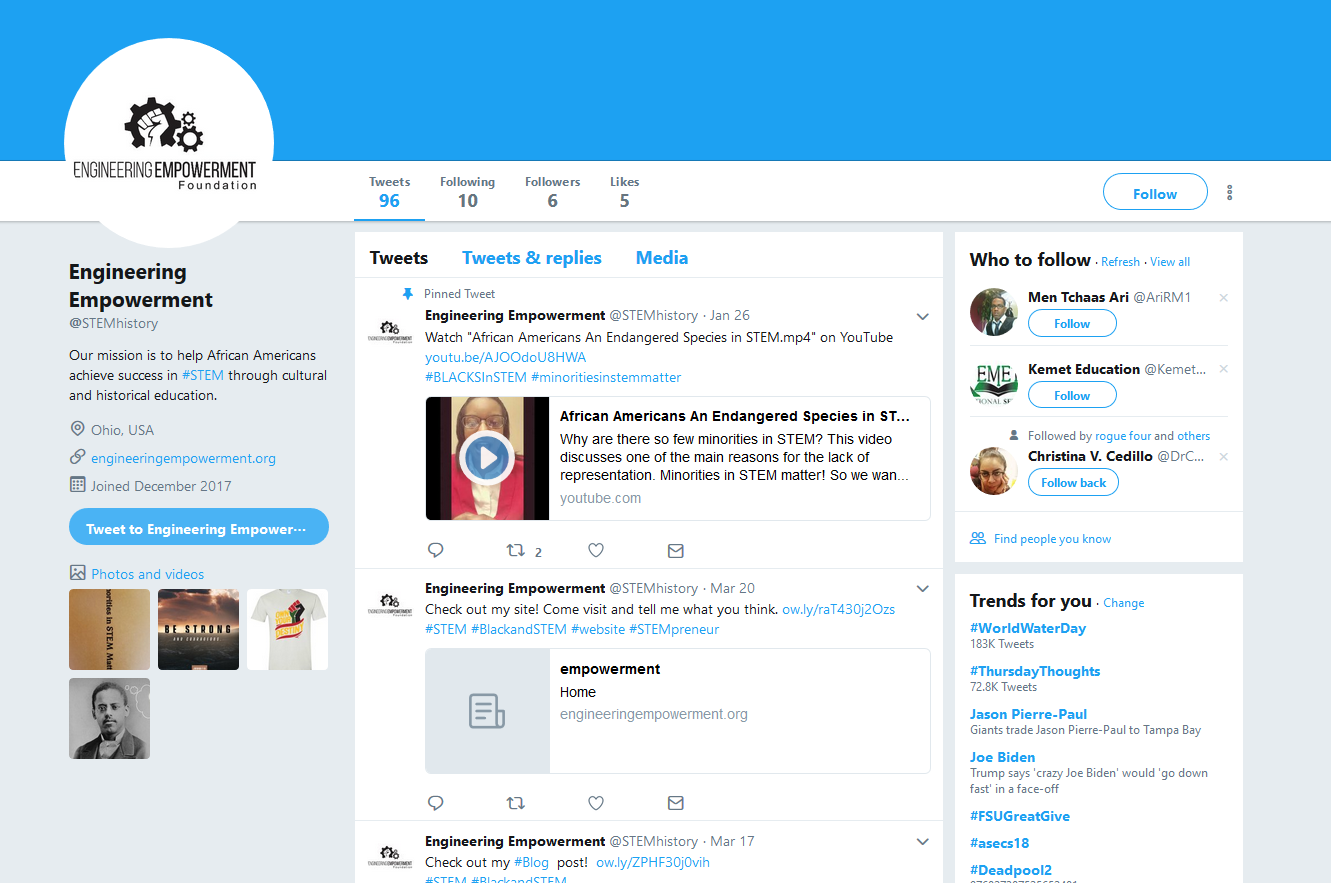 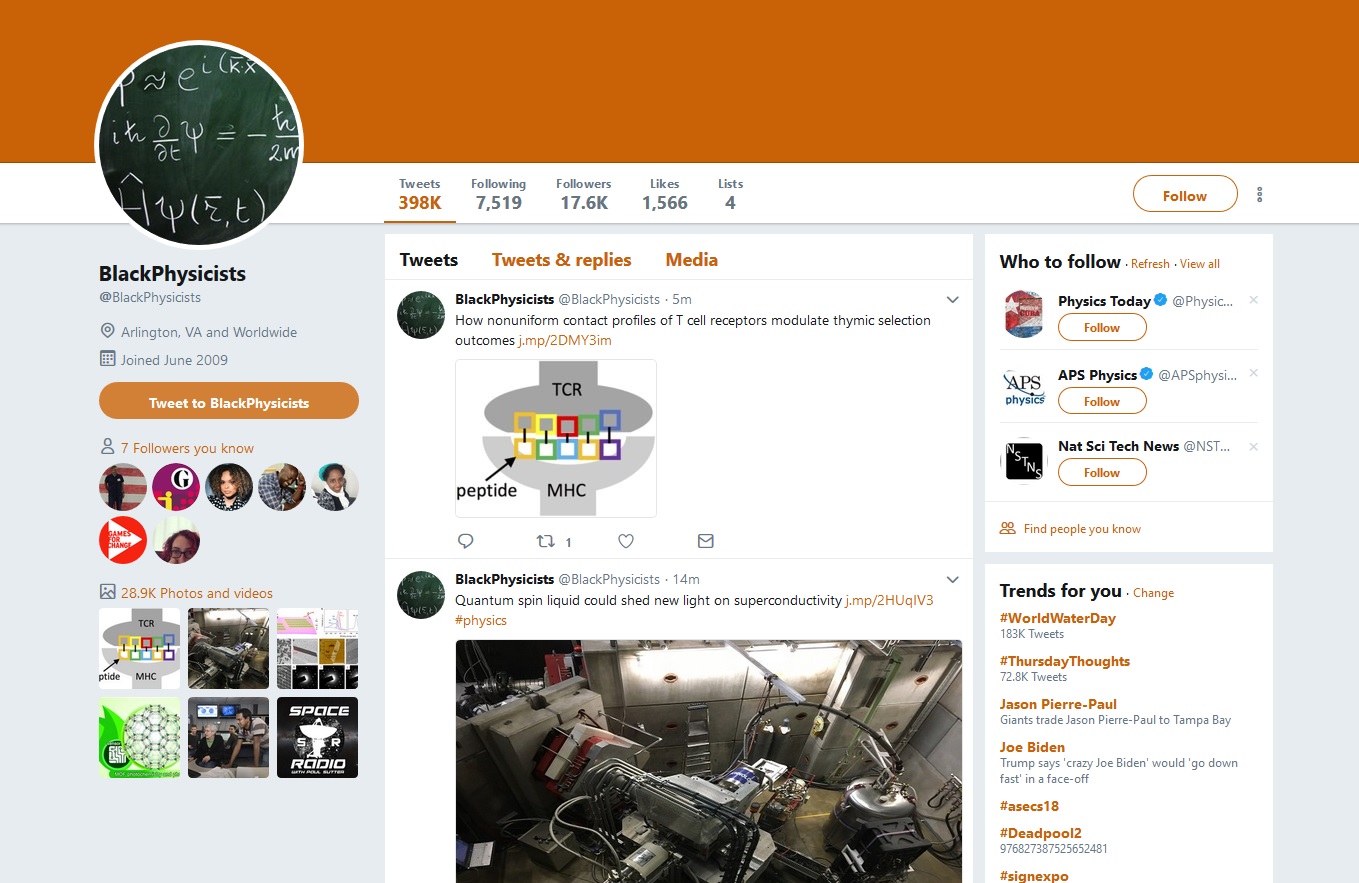 How to use social media
Thinking rhetorically as a department chair
How to Use Social Media
Create a social media plan and goals
Think rhetorically:
What is my goal?
Who is my intended audience (audiences)?
What content will we develop?
How can I address reach and spread?
Who will manage the plan and the accounts?
How to Use Social Media
Think branding:
What is your department’s message, mission, vision?
What is your takeaway as a scholar, teacher, administrator?
Do these messages overlap?

You must be intentional and maintain/groom your social media presence!
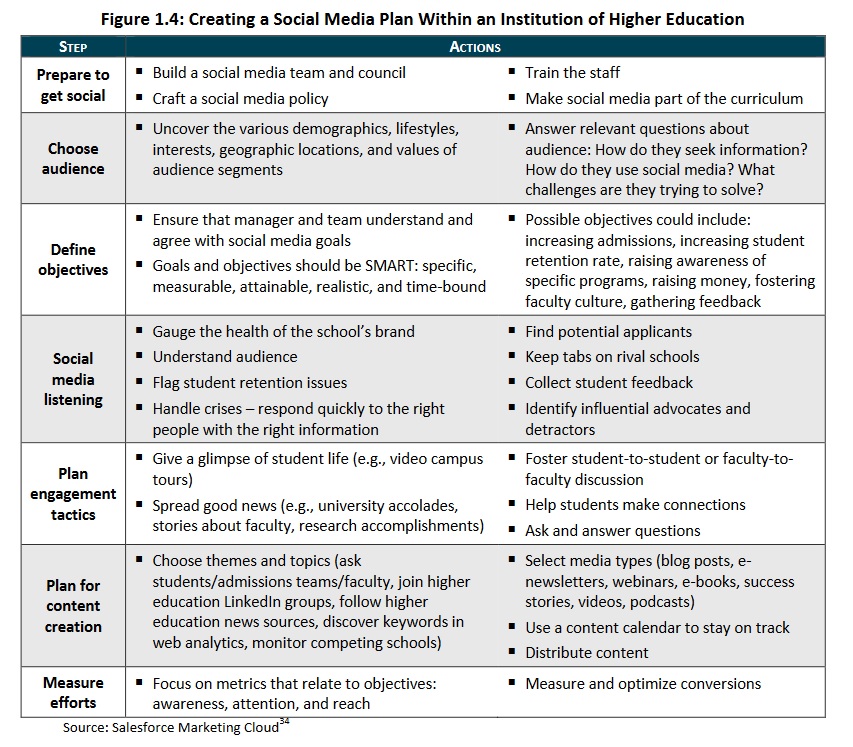 Common concerns
“Here’s what I’m worried about when thinking about social media…”
Time
Privacy
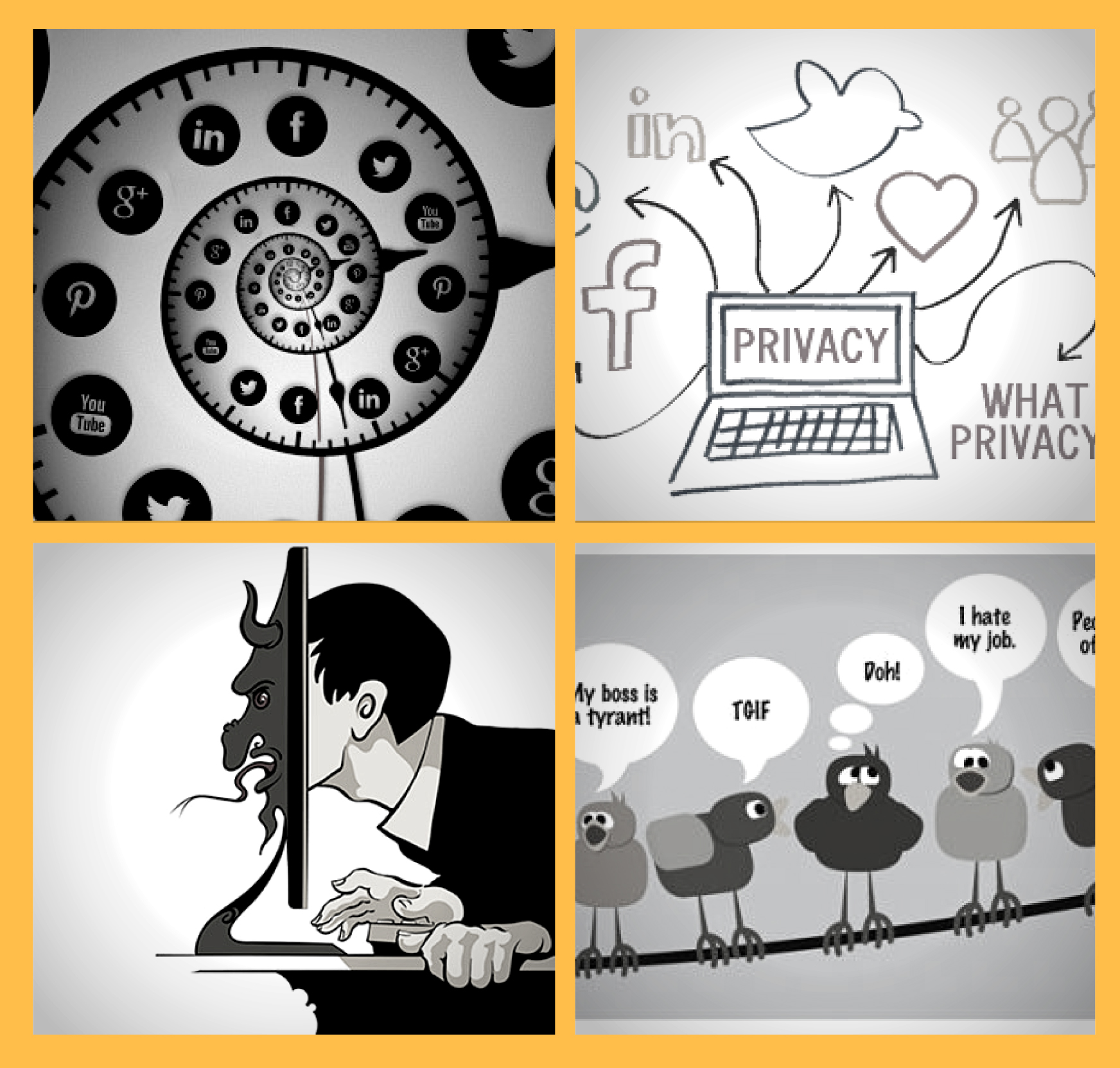 Free
Speech
Trolling
Thank you!Questions?
Dr. Stephanie Vie
@digirhet on Twitter